A Sovereign GodandMen with Free-Will
God is Sovereign
Defined
Sovereignty – supreme power or authority. (New Oxford American Dictionary)
Sovereign – possessing supreme or ultimate power. (New Oxford American Dictionary)
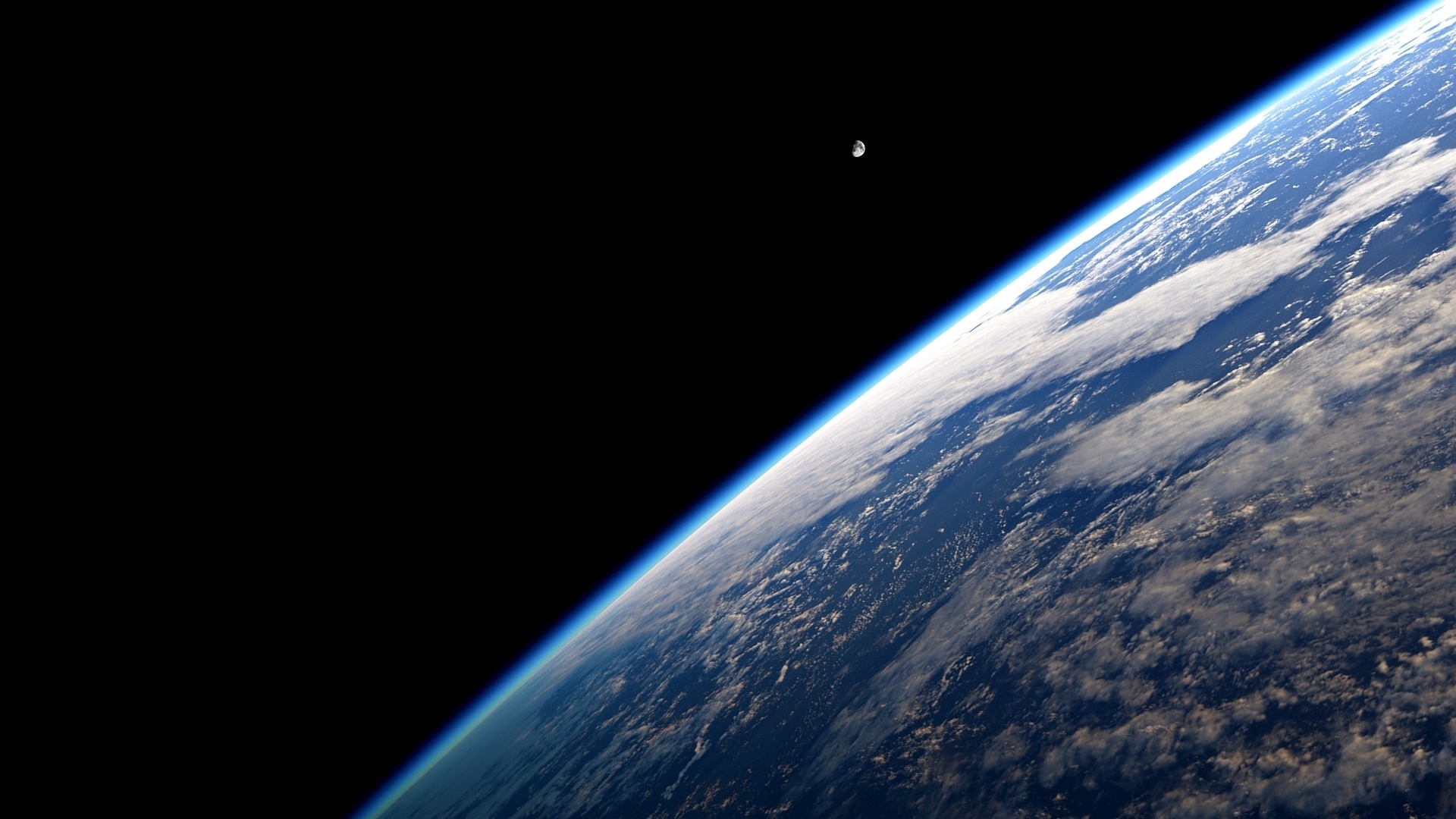 God is Sovereign
Creation
Psalm 24:1-2 – He created it. It belongs to Him.
Psalm 135:5-7 – He created it, and governs it.
Jesus is sovereign also – Colossians 1:15-17; Hebrews 1:3
2 Peter 3:7 – It is preserved by God for destruction.
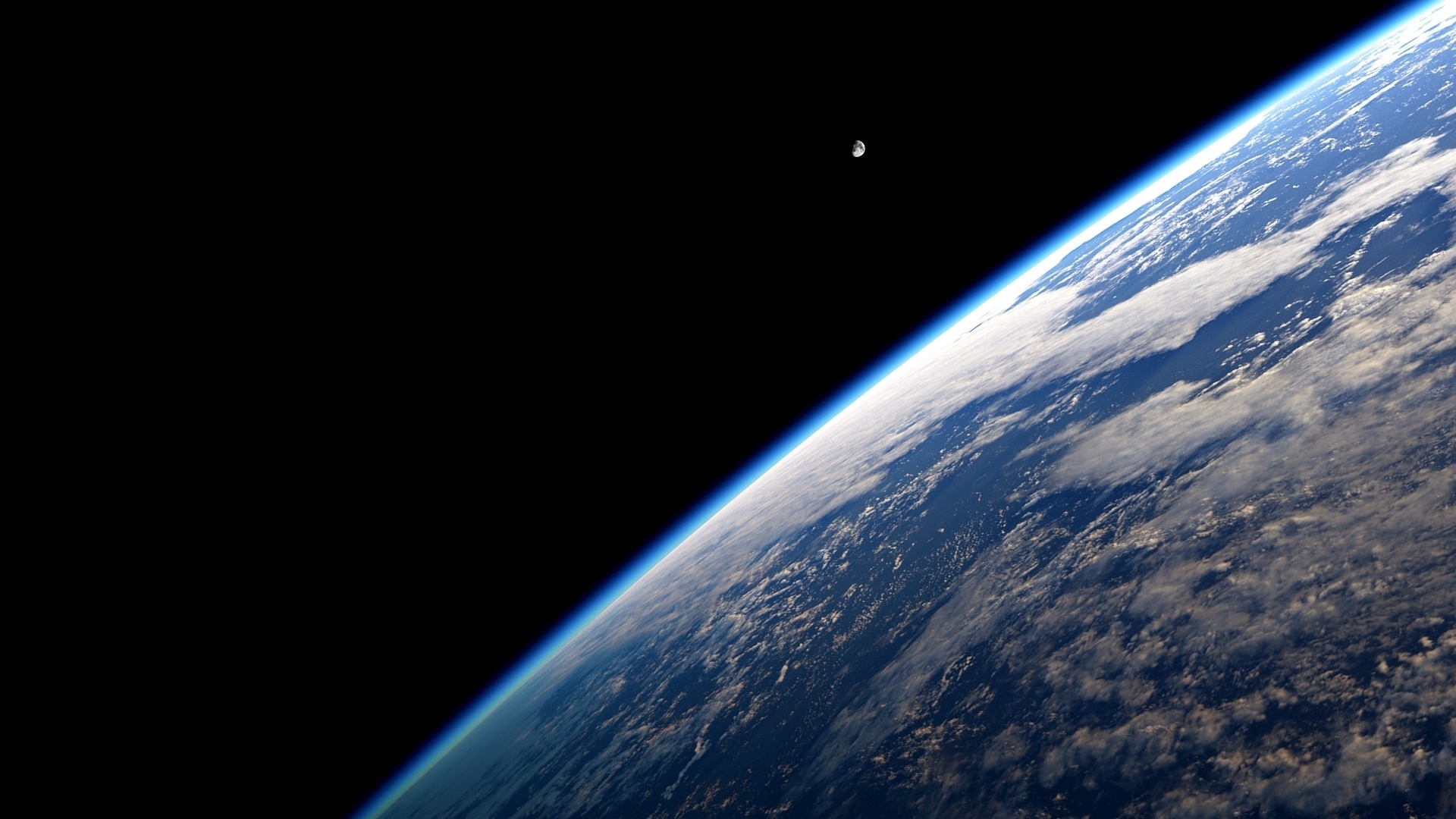 God is Sovereign
Kingdoms of Men
Proverbs 21:1 – He uses kingdoms for His purposes.
Babylon and Nebuchadnezzar as an example – Daniel 5:18-21
General rule regarding this governance – Proverbs 14:34
Remains true in the New Testament – John 19:10-11; Romans 13:1
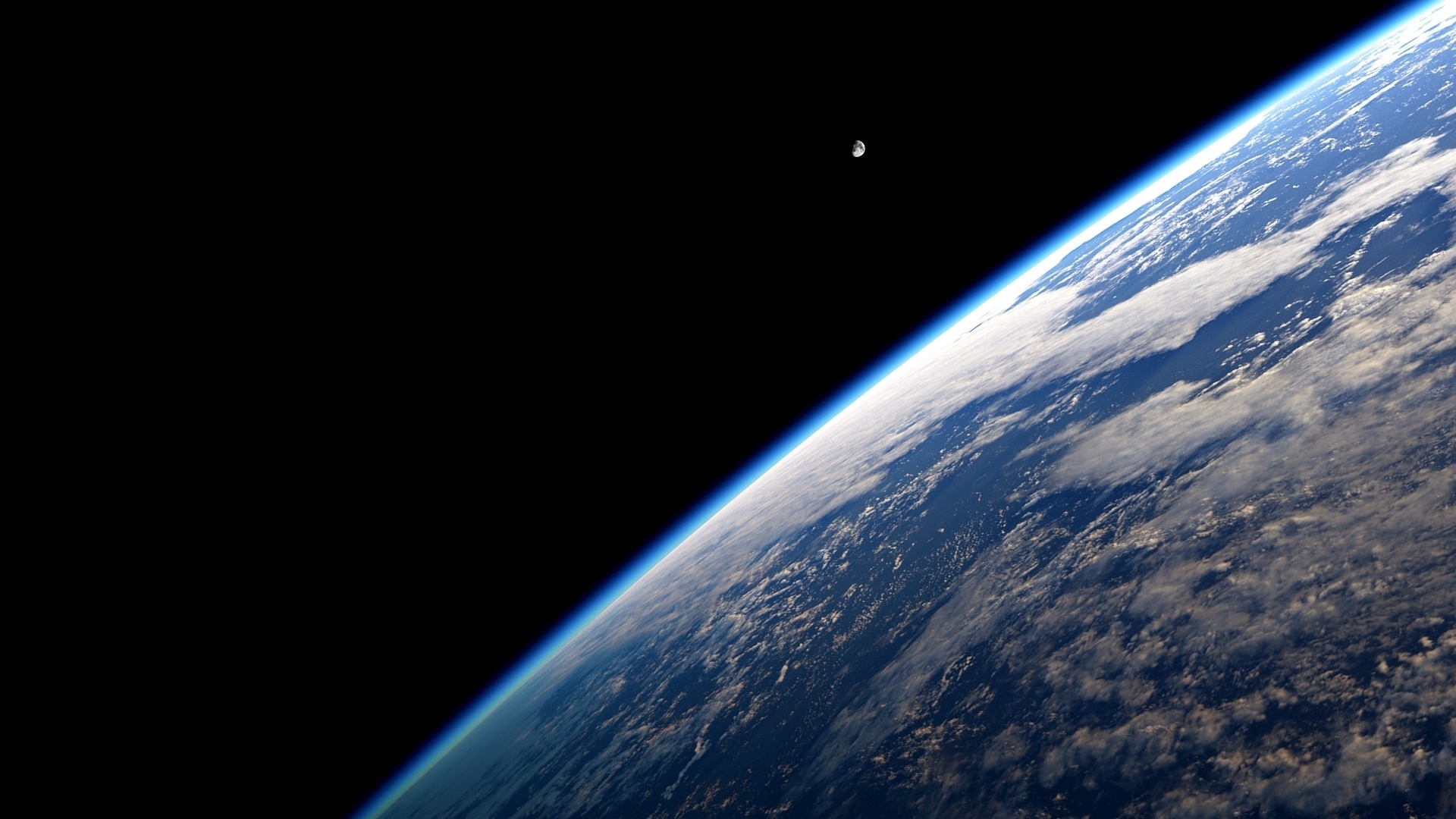 God is Sovereign
Redemption
Setting Christ on the throne to forgive – Psalm 2; Acts 2:23-24; 5:30-31
Matthew 28:18-20 – Christ has all authority for salvation.
The gospel was chosen by God to redeem man – Romans 1:16;       2 Thessalonians 1:8
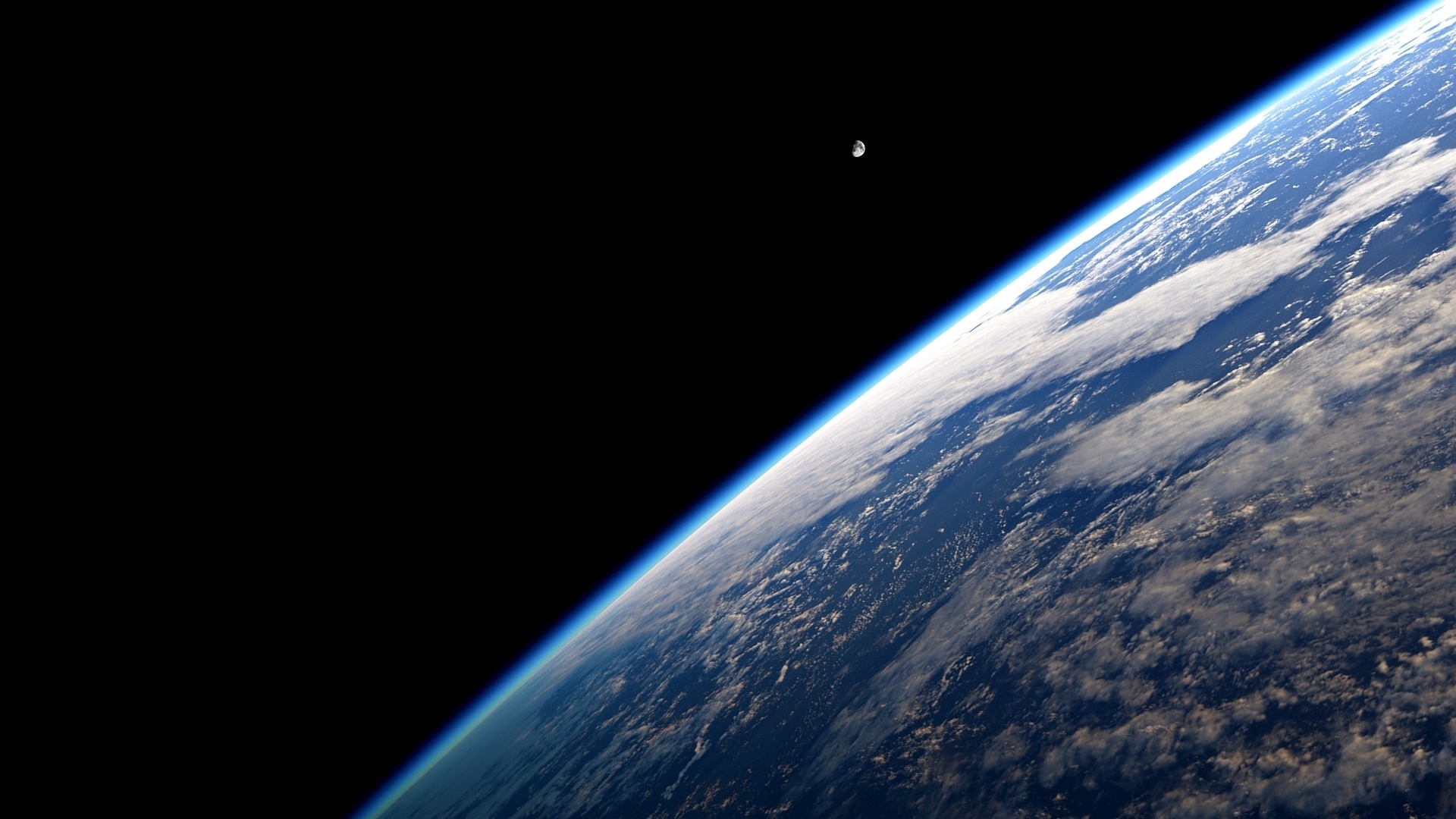 Men Have Free-Will
Defined – Free-will – the power of acting without the constraint of necessity or fate; the ability to act at one's own discretion. (New Oxford American Dictionary)
Man’s purpose is to serve God, but this is a choice given to him – Ecclesiastes 12:13-14
Matthew 7:13-14 – two paths, life or destruction.
As seen with Israel – Deuteronomy 30:19; Joshua 24:15
The idea of an invitation involves choice – Revelation 22:17
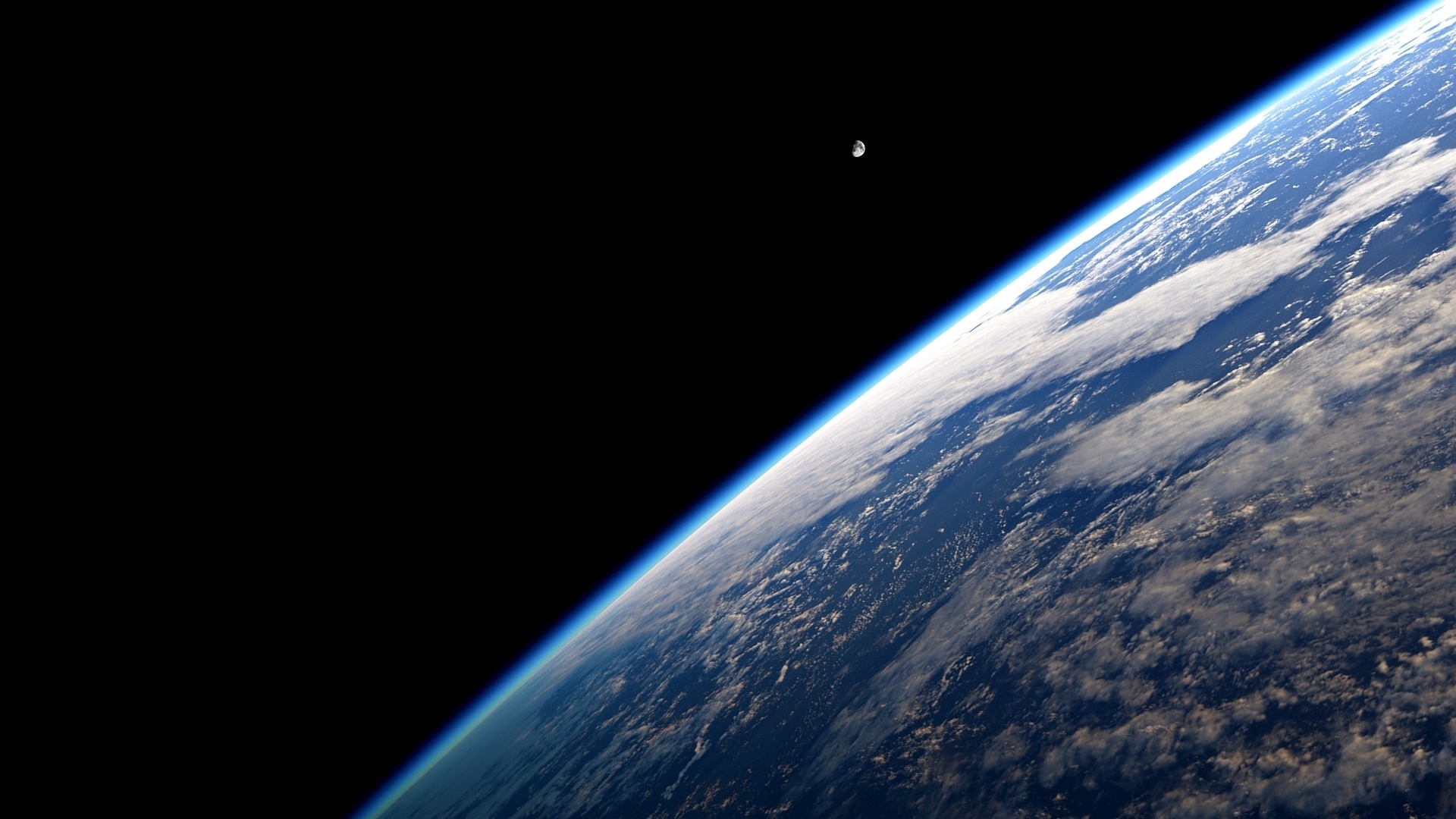 These Coexist
In His Sovereignty God Created Man with Free-Will
Men have exaggerated the idea of God’s sovereignty, and have taken it beyond what scripture reveals it to be.
The contradiction – God has supreme power and authority so nothing can be done apart from His will for it to happen.
However, if God is truly sovereign, doesn’t He have the authority to create man with free-will? – To deny is to limit His power.
He created man to seek Him, but gave them the ability to choose not to – Acts 17:26-27; Romans 1:20-21
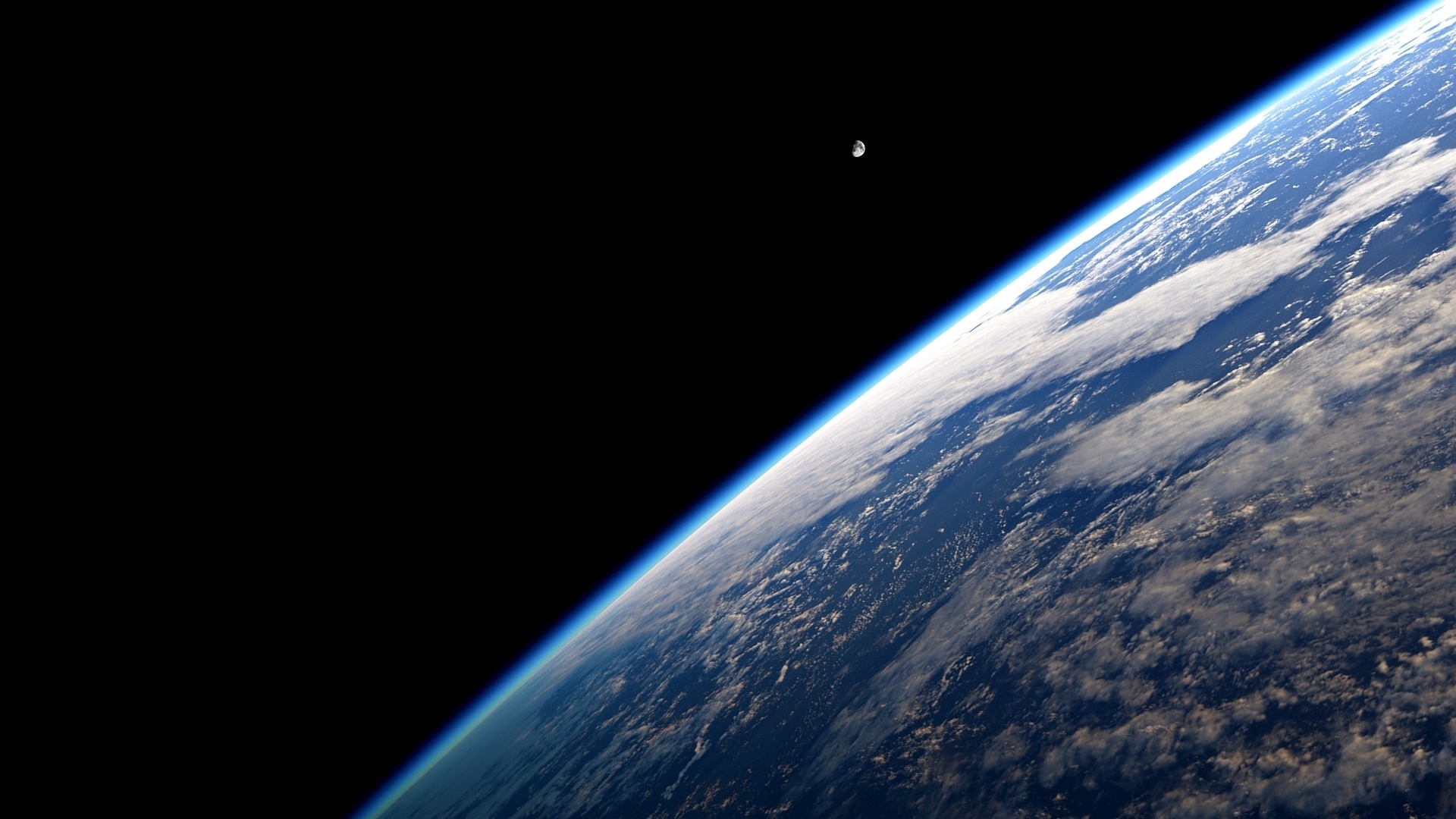 These Coexist
God’s Sovereignty and Man’s Free-Will in Salvation
Jesus – the exclusive way – John 5:21-27; 14:6; Acts 4:12
Men can choose to follow or not:
Romans 9:30-10:4 – Jews rejected because they rejected God’s plan.
Mark 8:34-38 – whoever desires.
Ephesians 1:3, 7 – Salvation is in Christ, but anyone can decide to get into Christ – Galatians 3:26-29; Mark 16:15-16
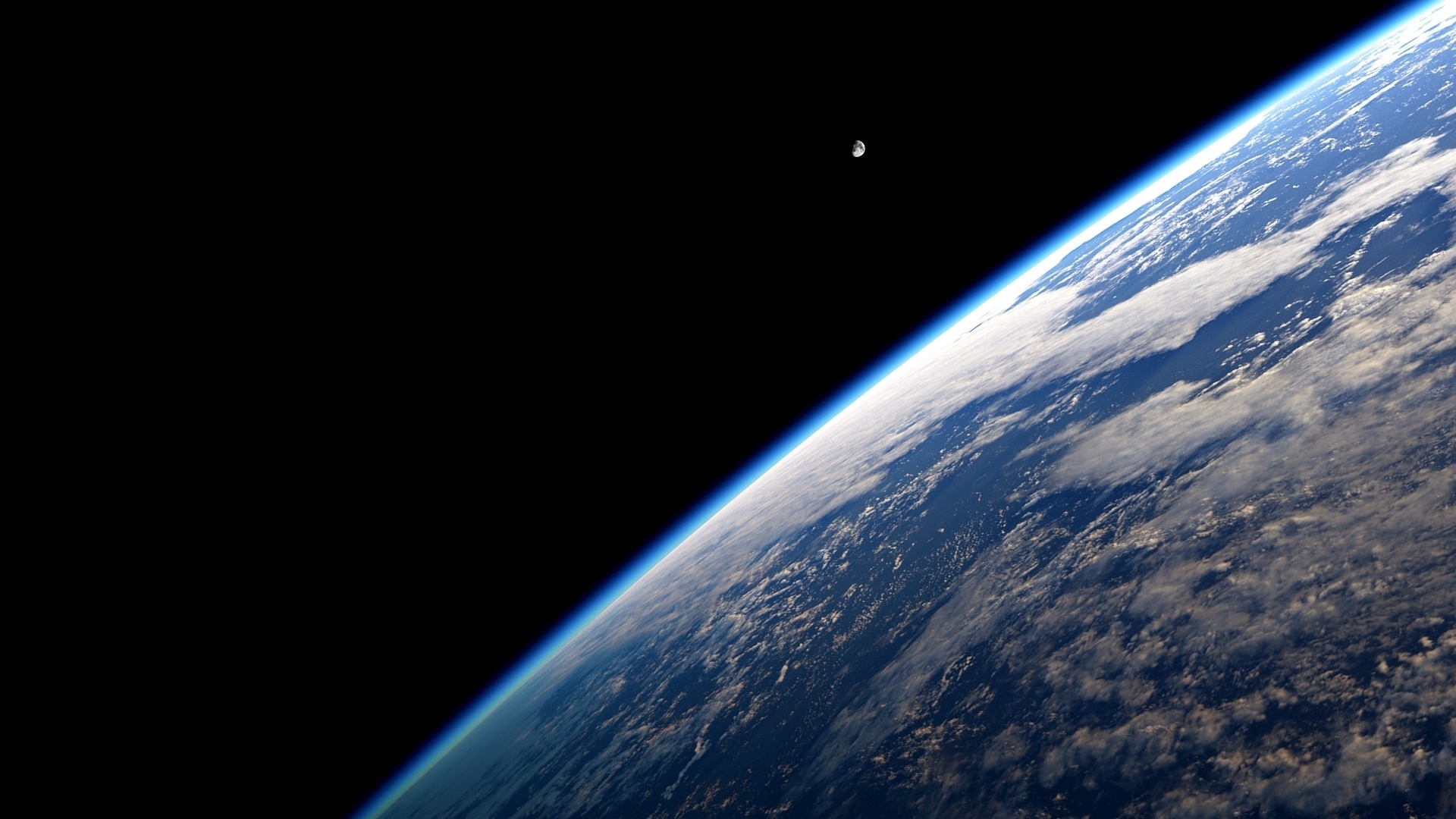 A Sovereign GodandMen with Free-Will